Single-Row Functions
Lecture 9
SQL Functions
Functions are very powerful feature of SQL and can be used to do the following:
Perform a calculation on data
Modify individual data items
Manipulate output of groups of rows
Format dates and numbers for display
Convert column data types
Two Types of SQL Functions
There are two distinct types of functions:
Single-Row Functions
These functions operate on single rows only and return one result per row. There are different types of single-row functions 
Multiple-Row Functions
Functions can manipulate groups of rows to give one result per group of rows. These functions are known as group functions
Single-Row Functions
Single row functions:
Manipulate data items
Accept arguments and return one value
Act on each row returned
Return one result per row
May modify the data type
Can be nested
Can be used in SELECT, WHERE, and ORDER BY clauses
Accept arguments which can be a column or an expression
Syntax:
function_name [(arg1, arg2,...)]
Single-Row Functions
This lesson covers the following single -row functions:
Character functions:  accept character input and can return both character and number values
Number functions: Accept numeric input and return numeric values
Character Functions
LOWER
UPPER
INITCAP
SUBSTR
LENGTH
:Character FunctionsCase Manipulation Functions
These functions convert case for character strings. See (Example 1, Example 2)
:Character FunctionsCase Manipulation Functions
:Example1
SELECT  'The job id for '||UPPER(last_name)||' is '
||LOWER(job_id) AS "EMPLOYEE DETAILS"
FROM employees;
:Example2
Display the employee number, name, and department number for employee Higgins:
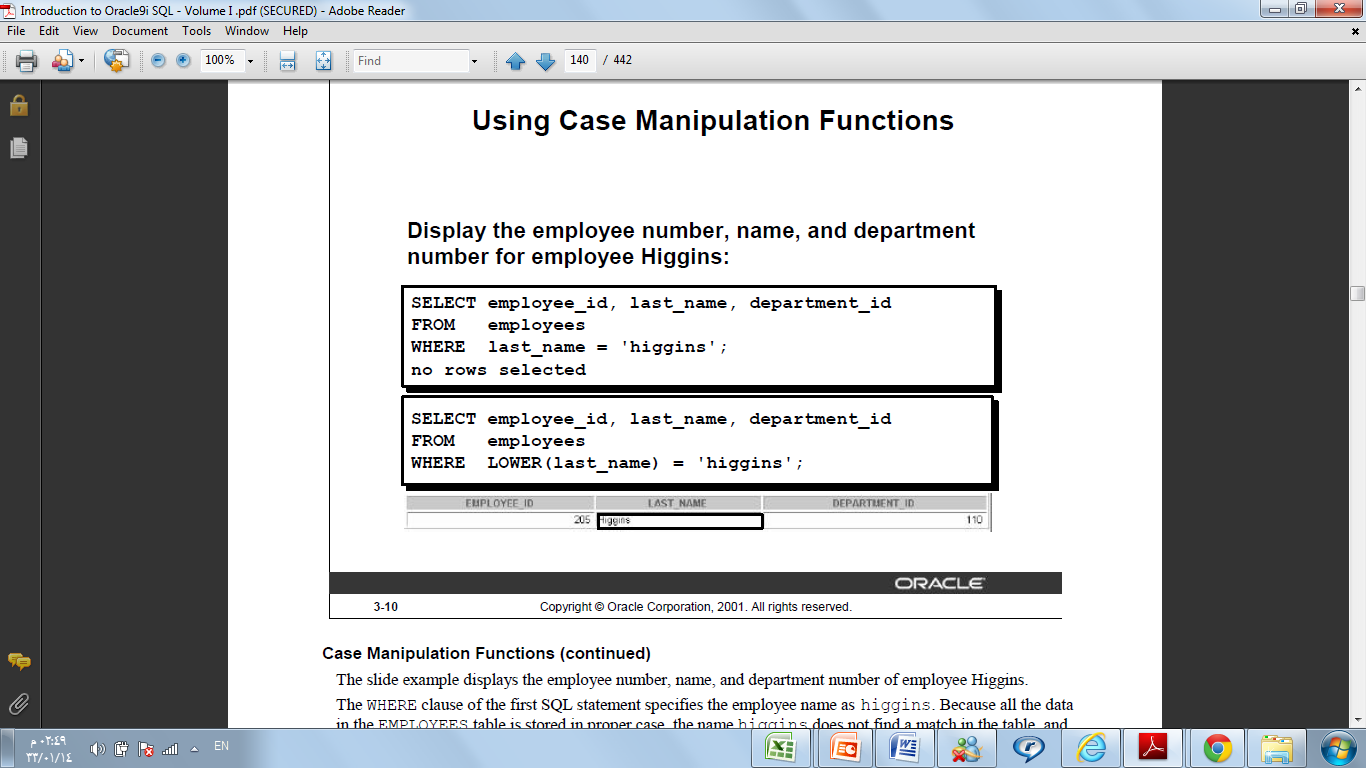 Character Functions:Character Manipulation Functions
Character Functions:Character Manipulation Functions
These functions manipulate character strings. For example:
Character Functions:Character Manipulation Functions (Cont.)
Example:
SELECT employee_id, job_id,LENGTH (last_name)
FROM   employees
WHERE  SUBSTR(job_id, 4) = 'REP';
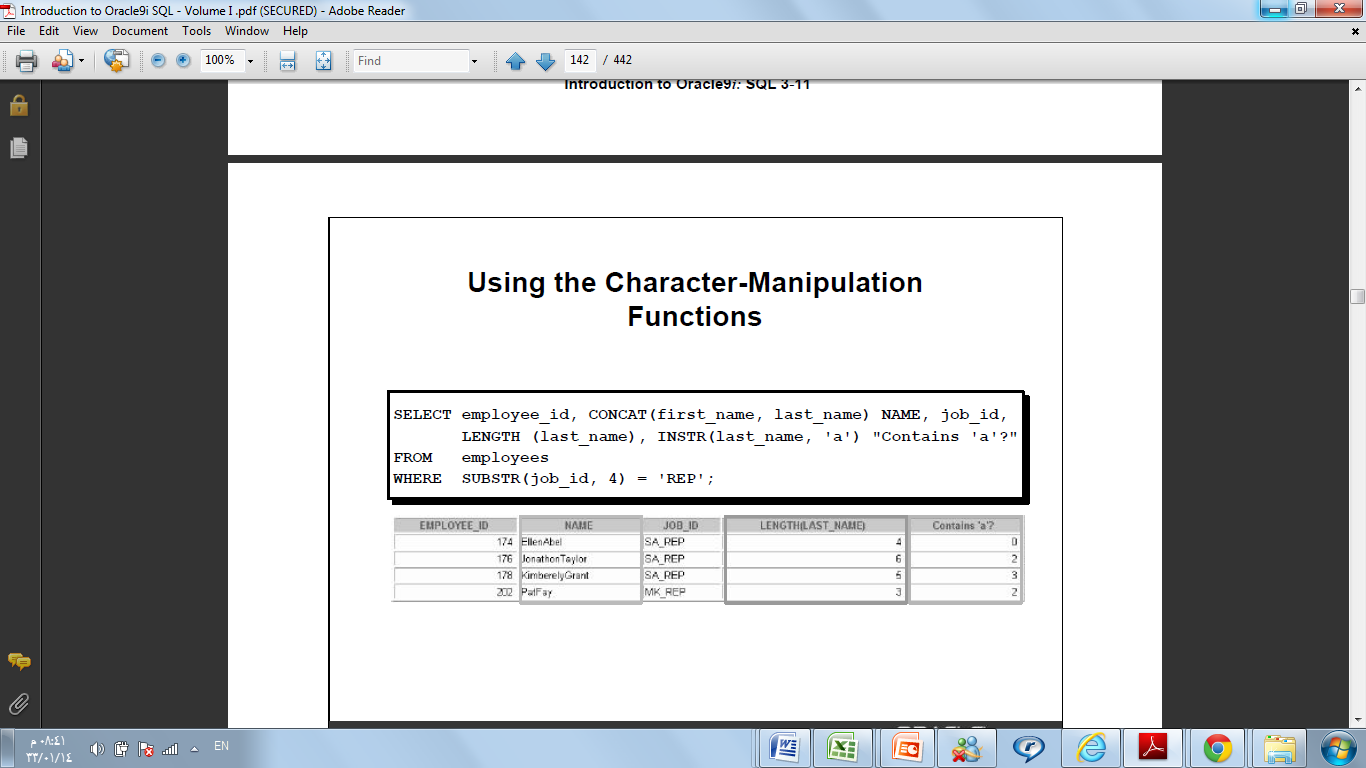 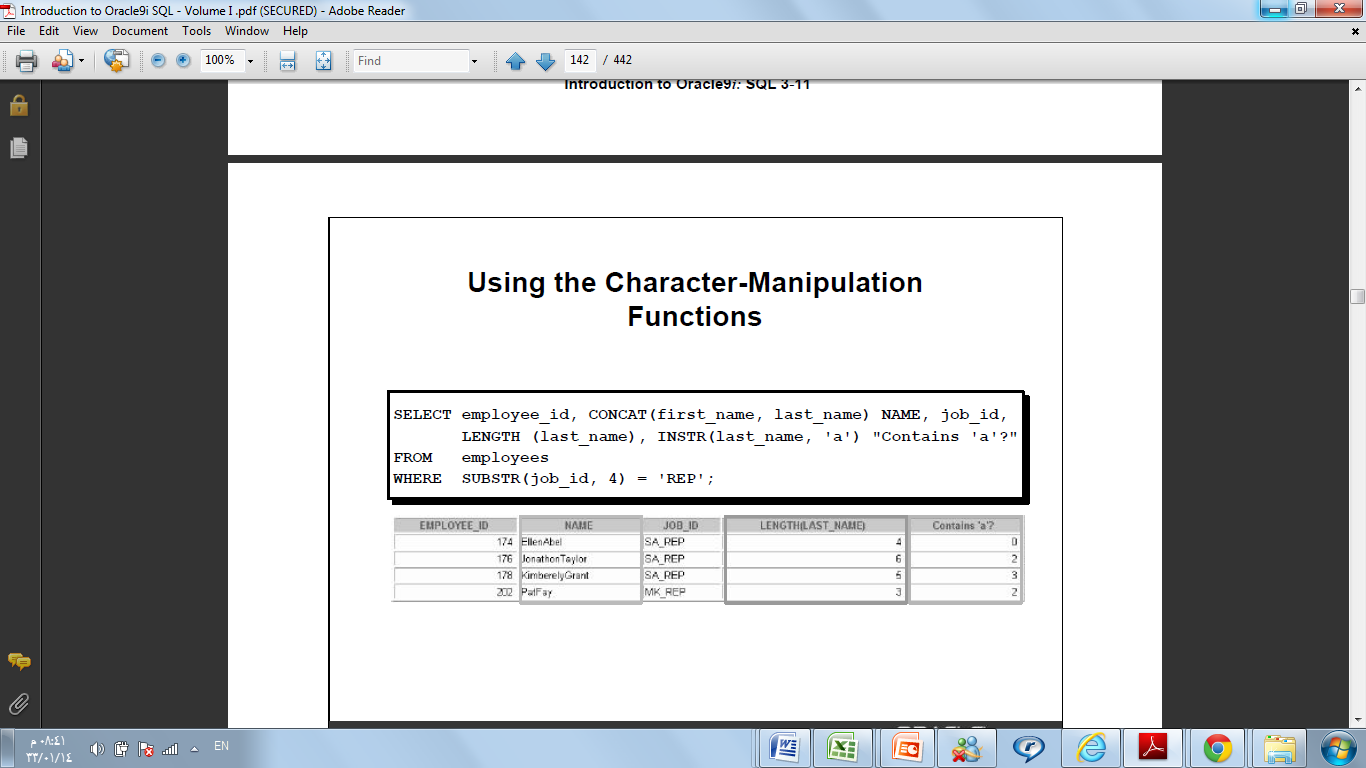 Number Functions
ROUND: Rounds value to specified decimal (Example 3)
Syntax:

	ROUND(column|expression, n) :Rounds the column, expression, or value to n decimal  places, or,  if n is omitted, no decimal places. 
	
Example:

	ROUND(45.926, 2)                       45.93
Number Functions
TRUNC: Truncates value to specified decimal (Example 4)
Syntax:
	
	TRUNC(column|expression,n)  Truncates the column, expression, or value to n decimal  places, or, if n is omitted, then n defaults to zero 

Example:
	TRUNC(45.926, 2)                         45.92
Number Functions
MOD: Returns remainder of division (Example 5)
Syntax:

	MOD(m,n)  Returns the remainder of  m divided by n 

Example:
	MOD(1600, 300)                    100
Example 3
Example 4
Example 5